DISPLASIA DEL DESARROLLO DE LA CADERA
Dra. LUZ GABRIELA VILLARREAL RIVERA
Ortopedia Pediátrica
Hospital Regional Materno Infantil de Alta Especialidad
Hospital Christus Muguerza de Alta Especialidad
Monterrey, N.L., México.
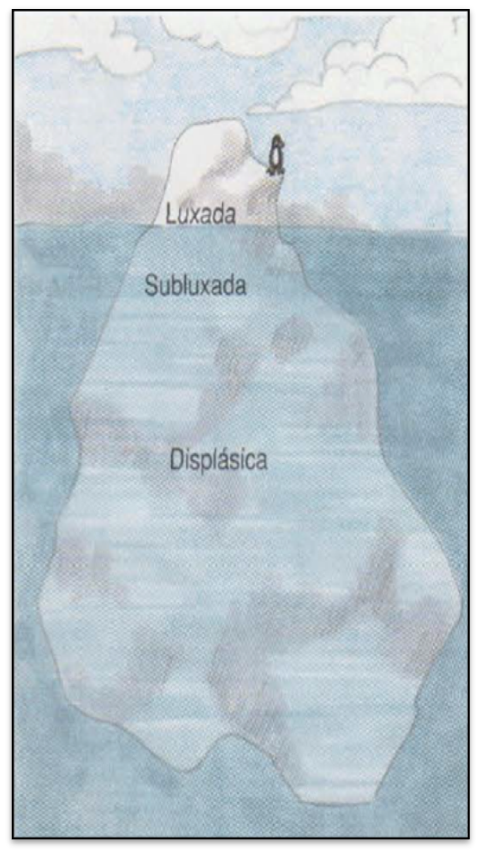 Incidencia según método diagnóstico
Luxación 1.4/1000 RN
Hallazgos clínicos 2.3/100 nacidos
Alteraciones en Ultrasonido 8/100
DEFINICIÓN DDC
DISPLASIA: Anomalía del desarrollo de un tejido
DESARROLLO: Propiedad elemental que tienen los seres vivos de crecer y modificarse hasta llegar a su estado perfecto. 
CADERA: Articulación coxofemoral compuesta por los tres huesos de la pelvis (ilion, isquion y pubis) y la región proximal del fémur
Espectro de desórdenes del desarrollo de la cadera que se presenta en diferentes formas a diferentes edades.
HISTORIA NATURAL DE LA ENFERMEDAD
El 60% de las caderas con inestabilidad demostrada en la exploración física al nacimiento, se solucionan espontáneamente a la semana de edad
El 90% se estabilizan a los dos meses de edad.
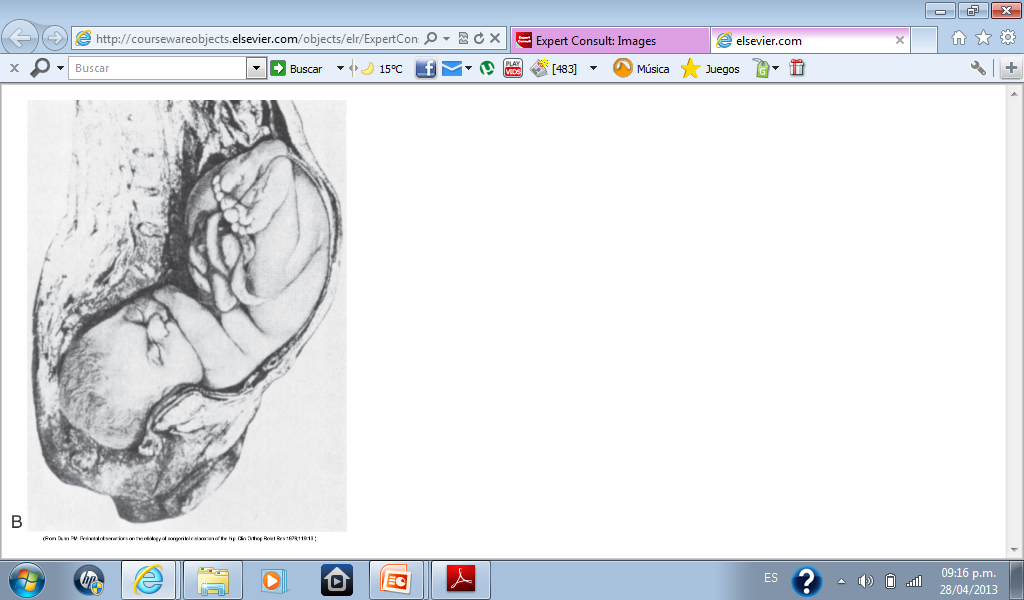 Compresión de la cadera izquierda sobre el promontorio sacro
64% 
Cadera izquierda
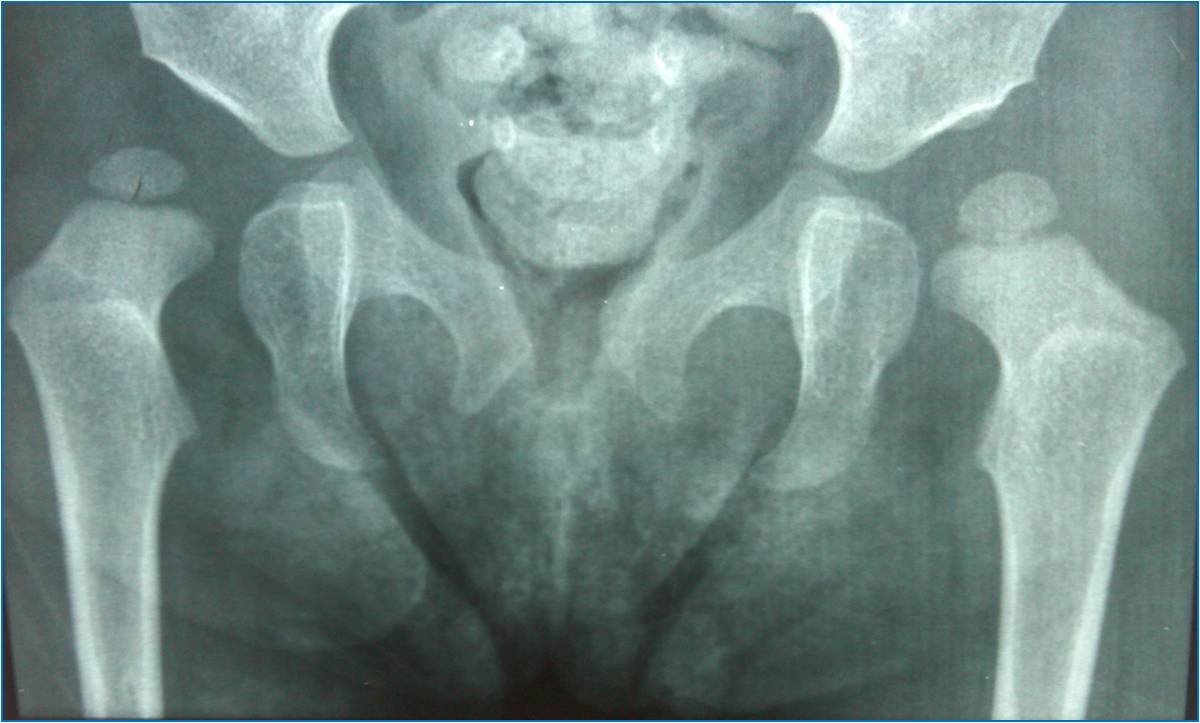 63.4% Unilateral
FACTORES DE RIESGO
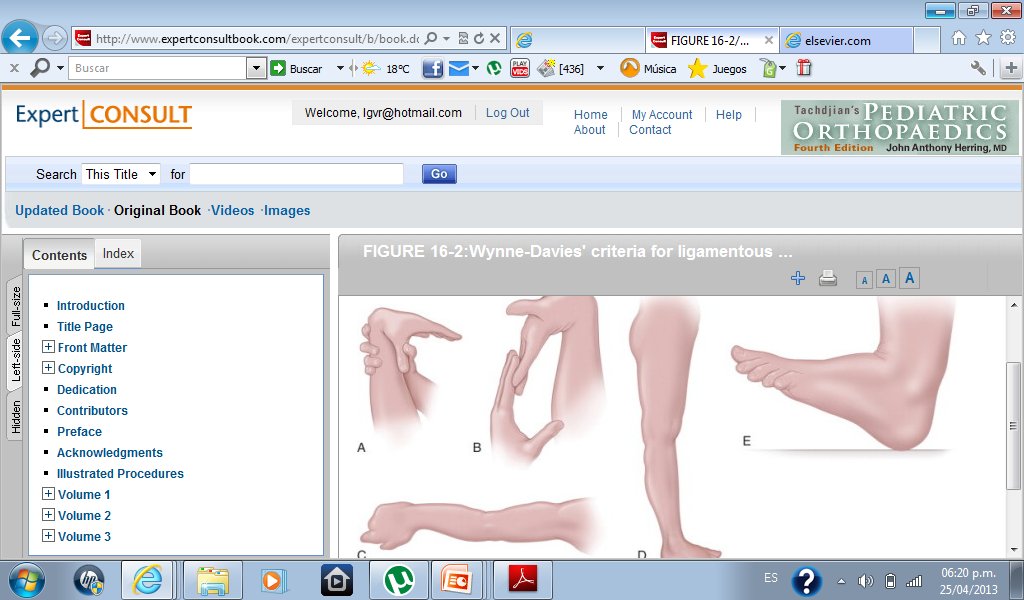 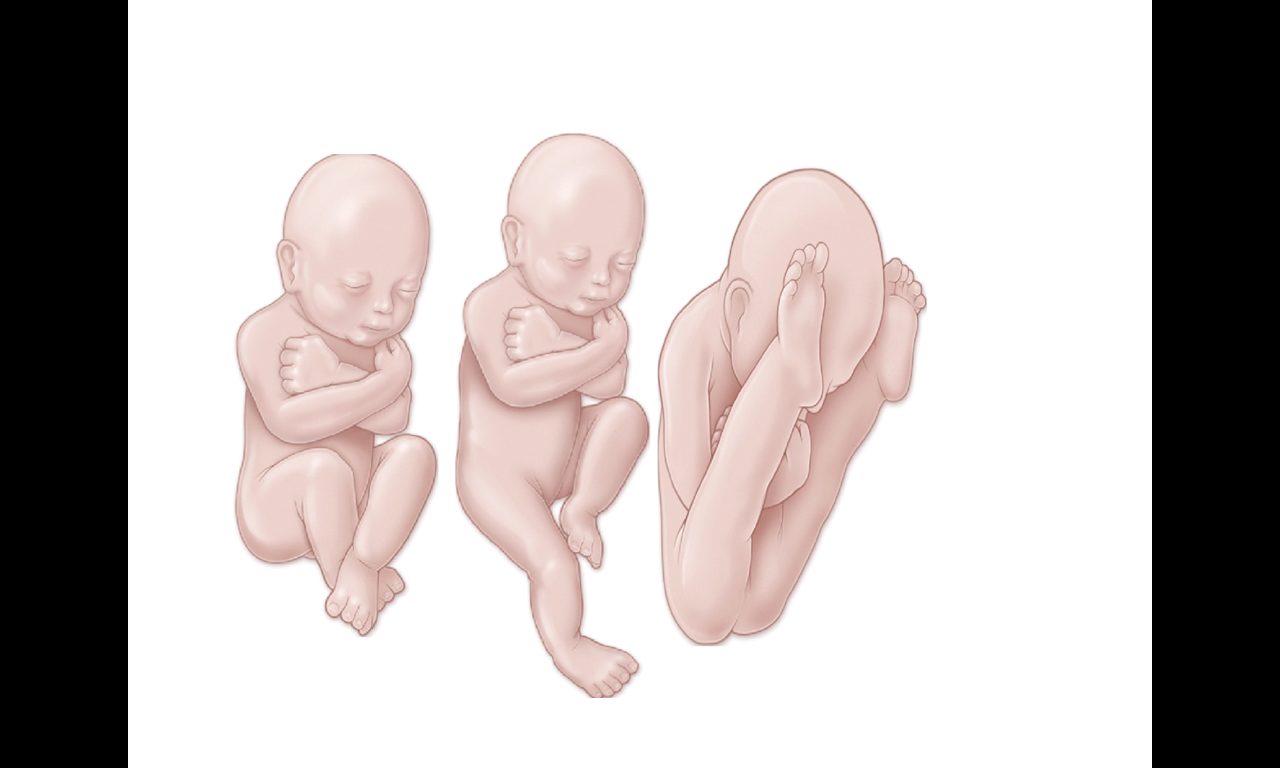 ESPACIO REDUCIDO INUTERO
FACTORES DE RIESGO
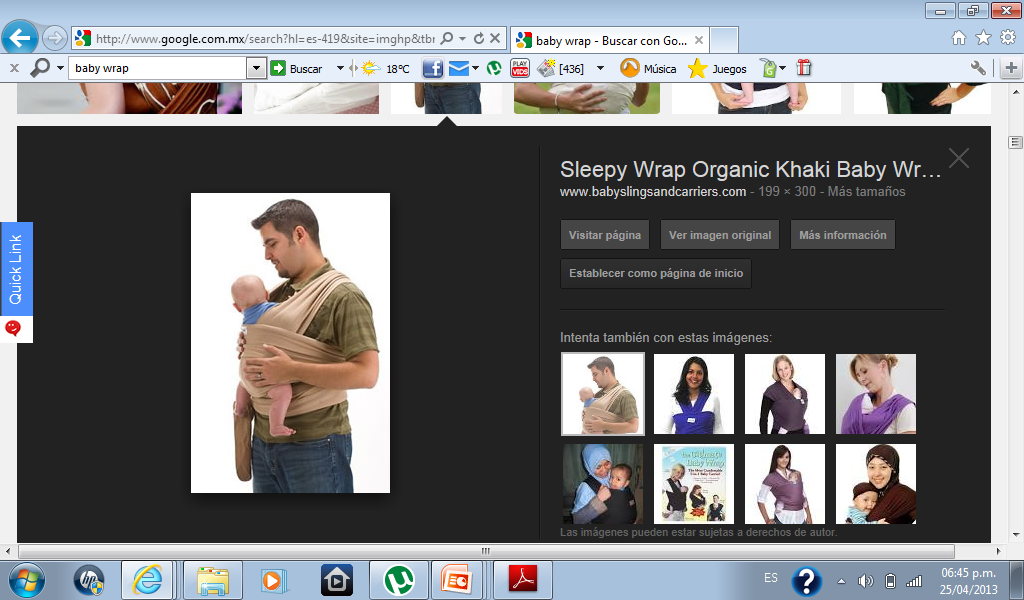 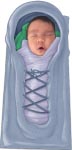 FACTORES GENÉTICOS
HLA tipos A, B y D
Demostraron aumento en la incidencia  de DDC
CROMOSOMA 17q21
Fuertemente asociado a DDC
EXPLORACIÓN FÍSICA
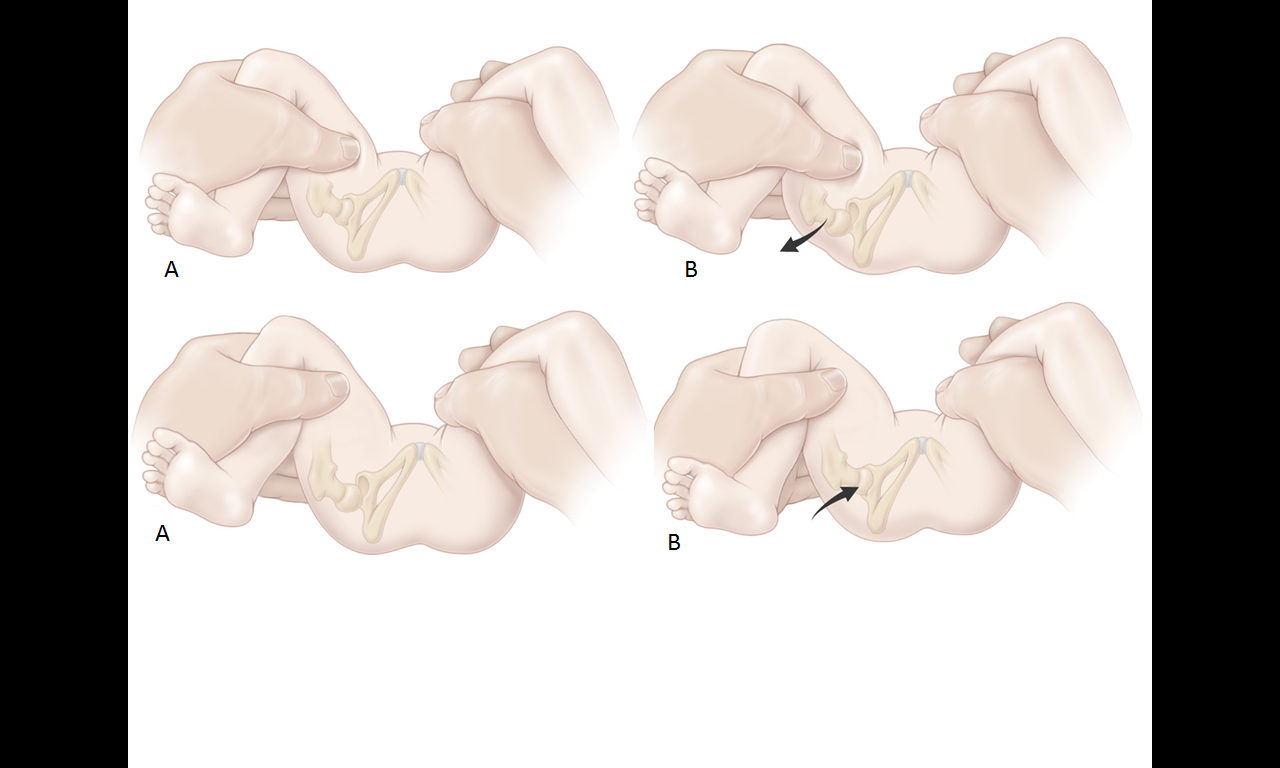 SIGNO BARLOW
SIGNO ORTOLANI
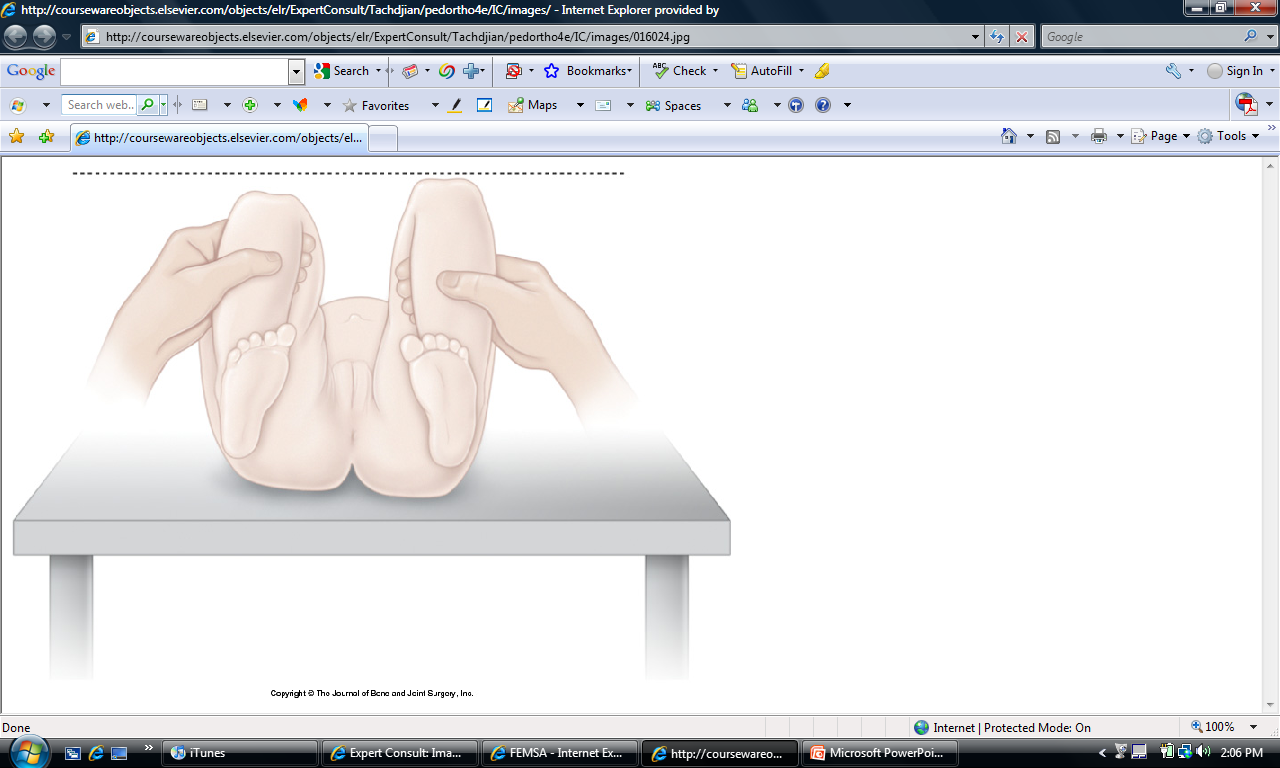 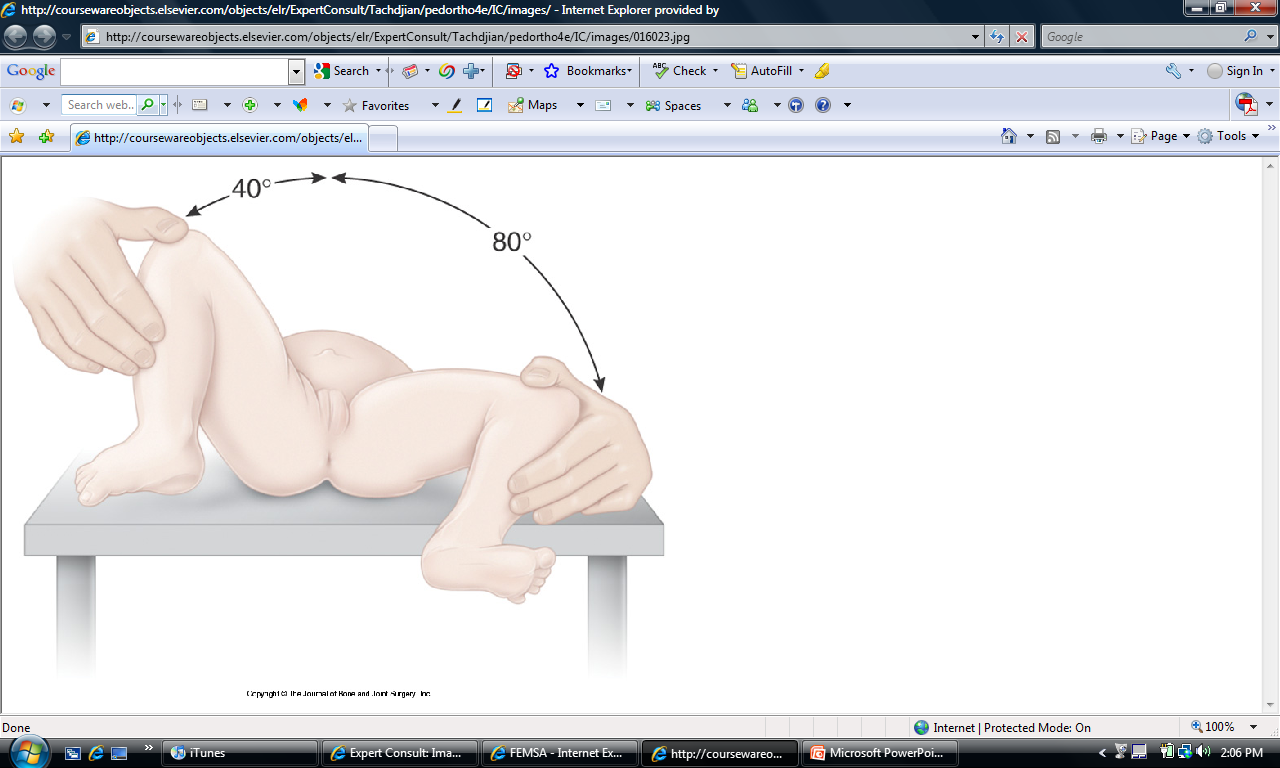 ASIMETRIA EN LA ABDUCCIÓN
SIGNO DE GALLEAZI
PROBLEMA DE SALUD PÚBLICA
24m-6 años
Tiempo para detección temprana y prevención .
18-24 meses
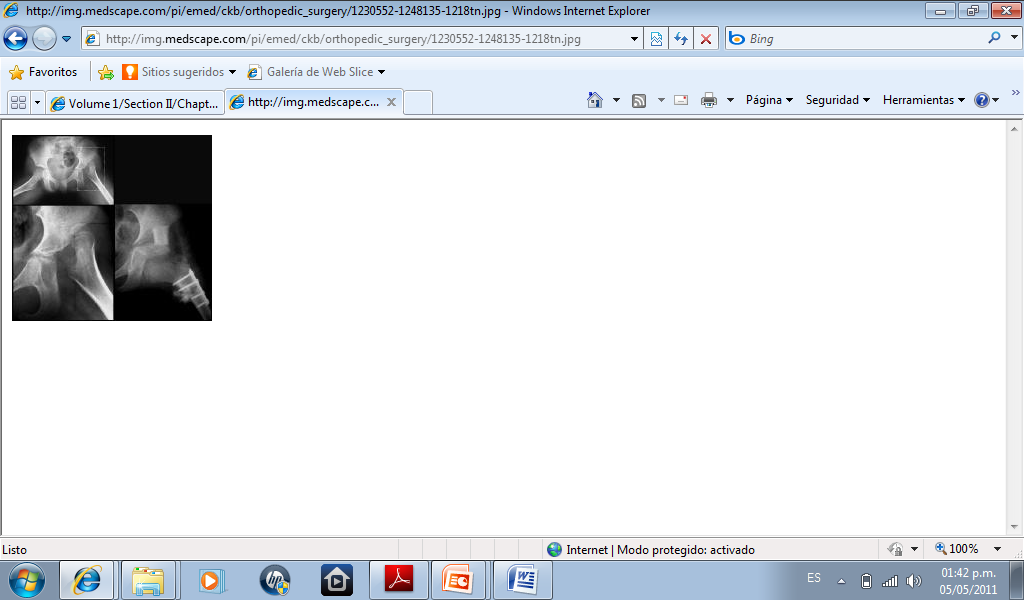 Costo?   $ 1,500
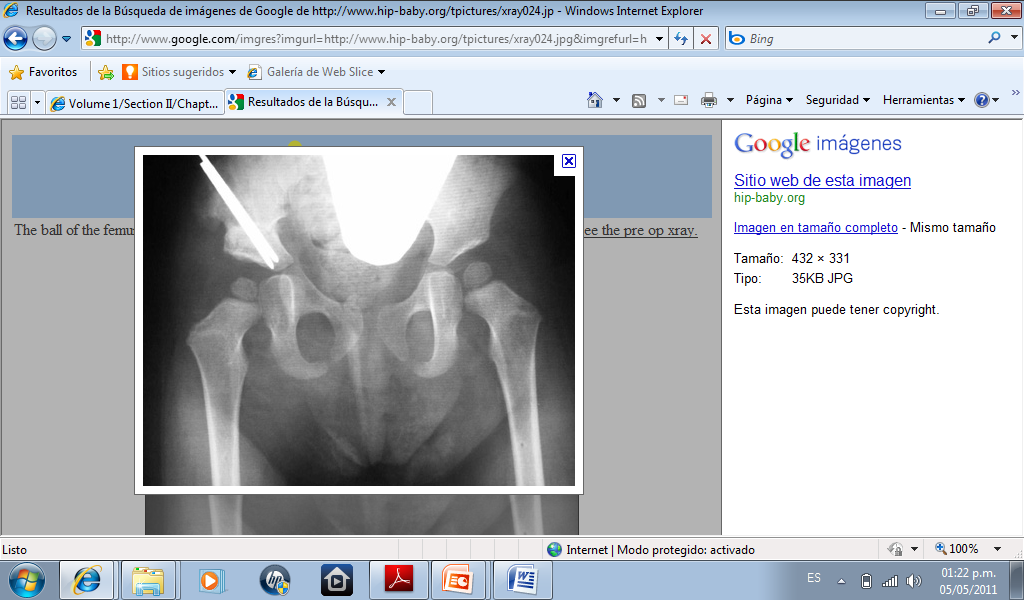 6-18 meses
DX TEMPRANO 1-6 meses
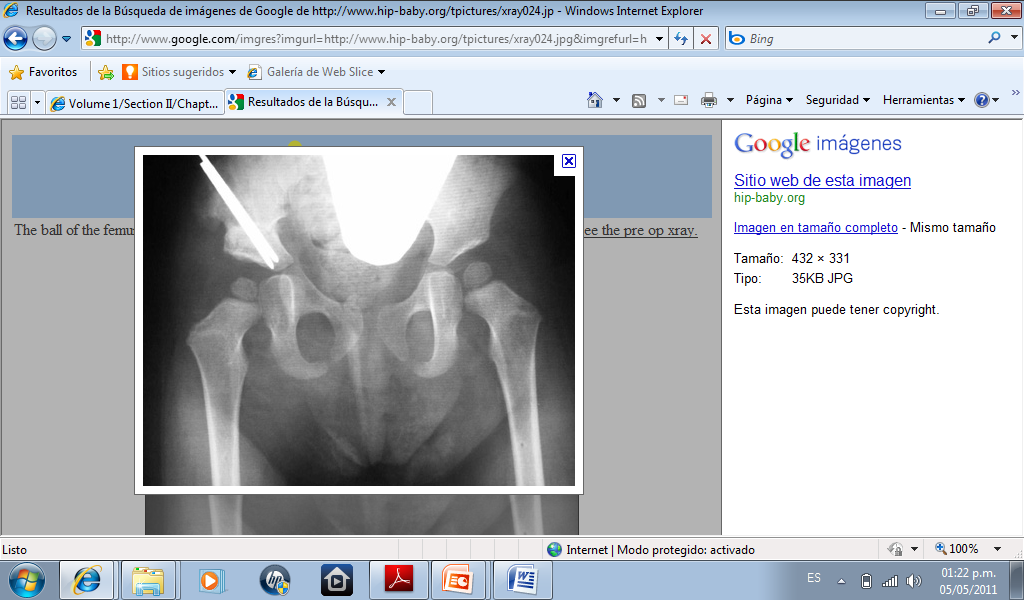 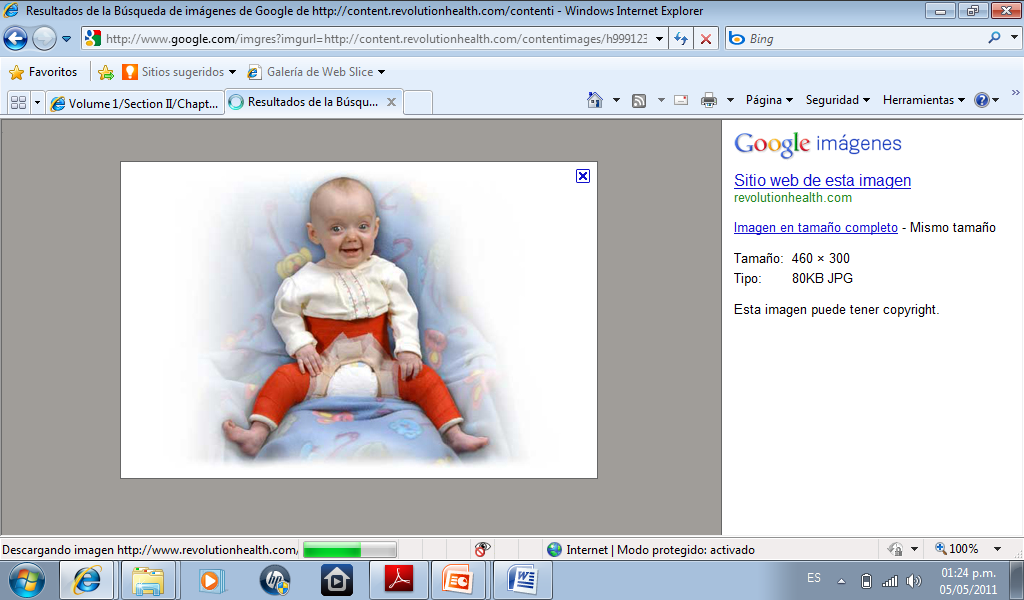 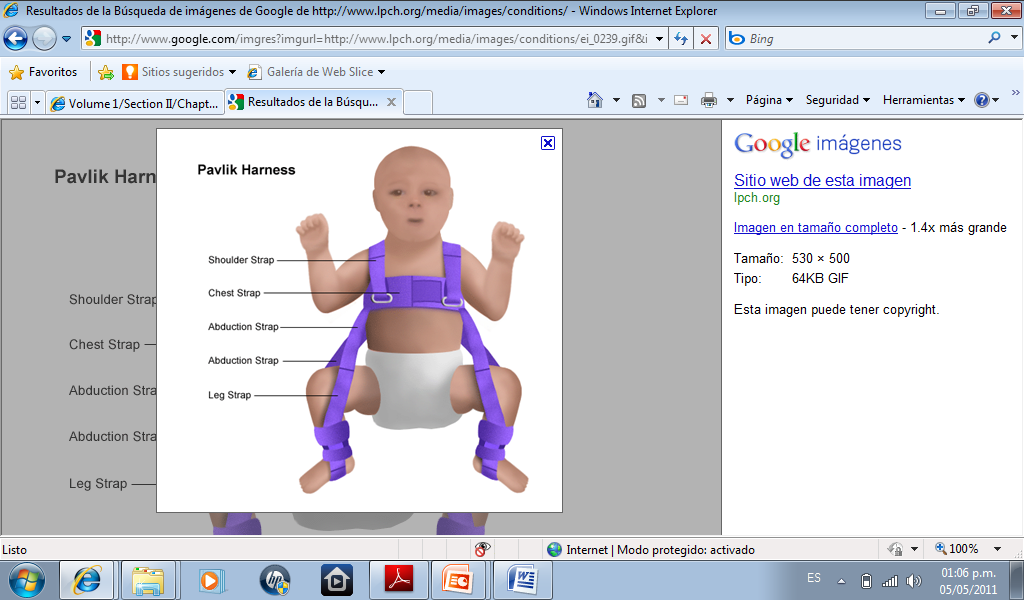 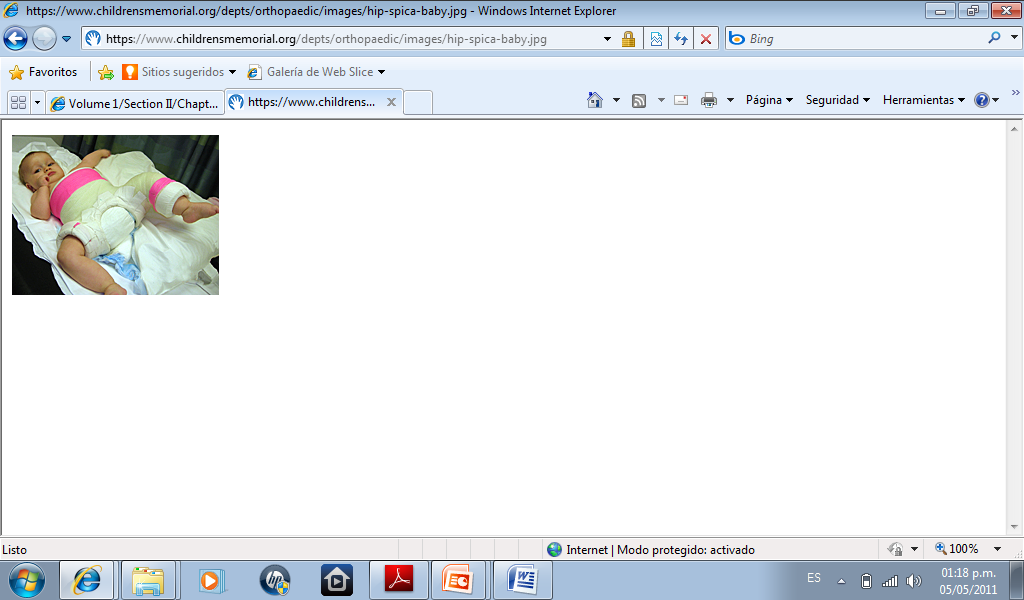 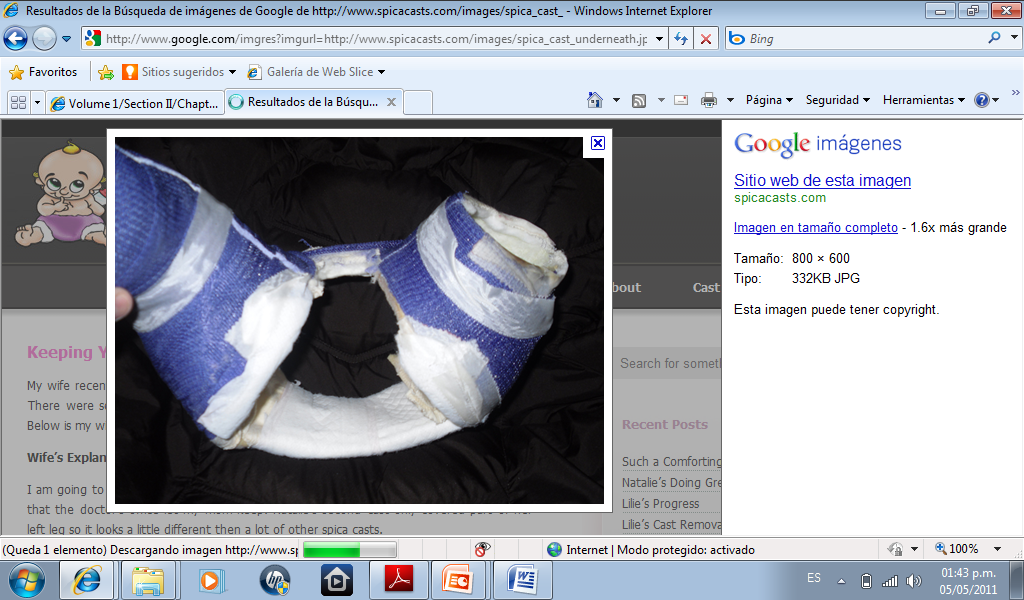 Resultado final de DDC no diagnosticada



OA tempranas
                                
                           REEMPLAZOS   
                     TOTALES DE CADERA
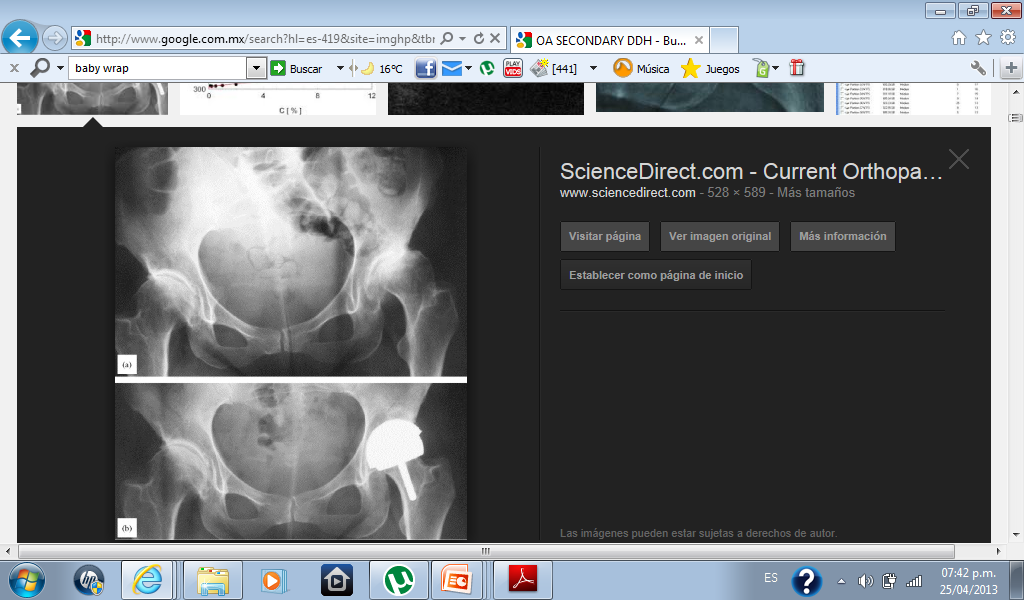 COSTO?   Aprox. $150.000
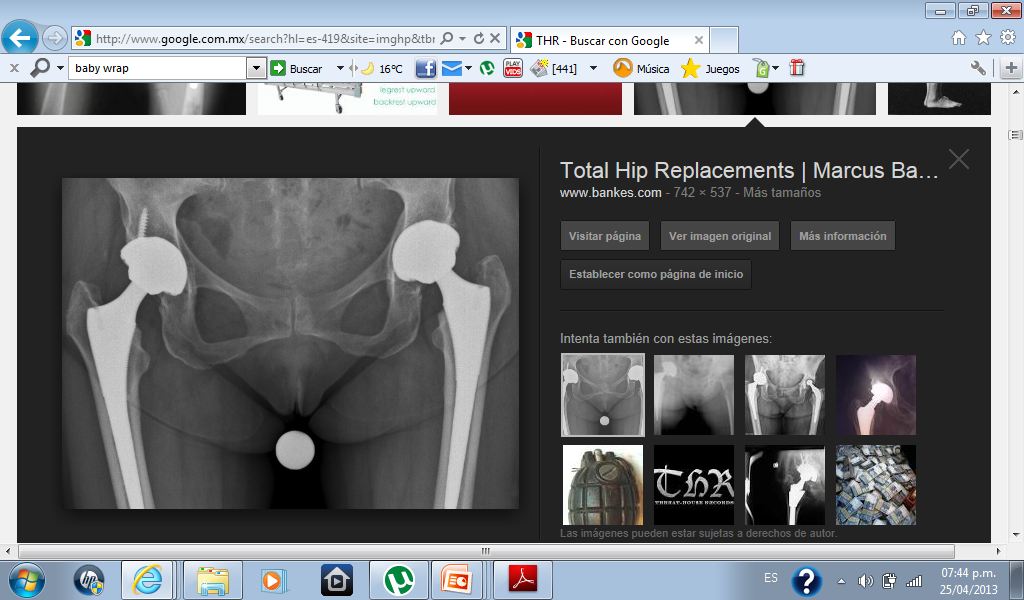 Costo anual de Reemplazos de cadera y rodilla en USA 
 $ 7.9 billones anuales
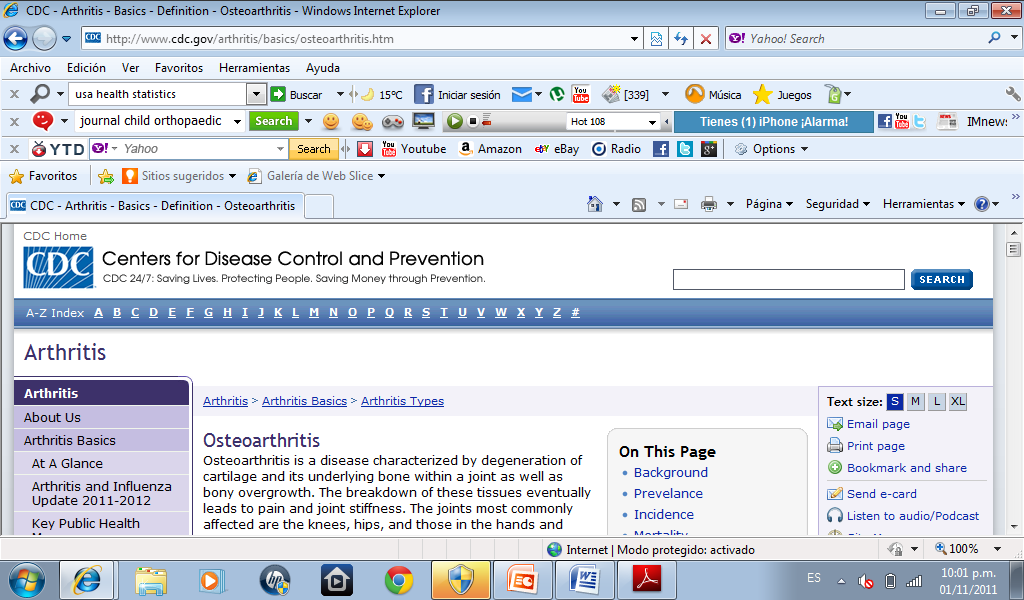 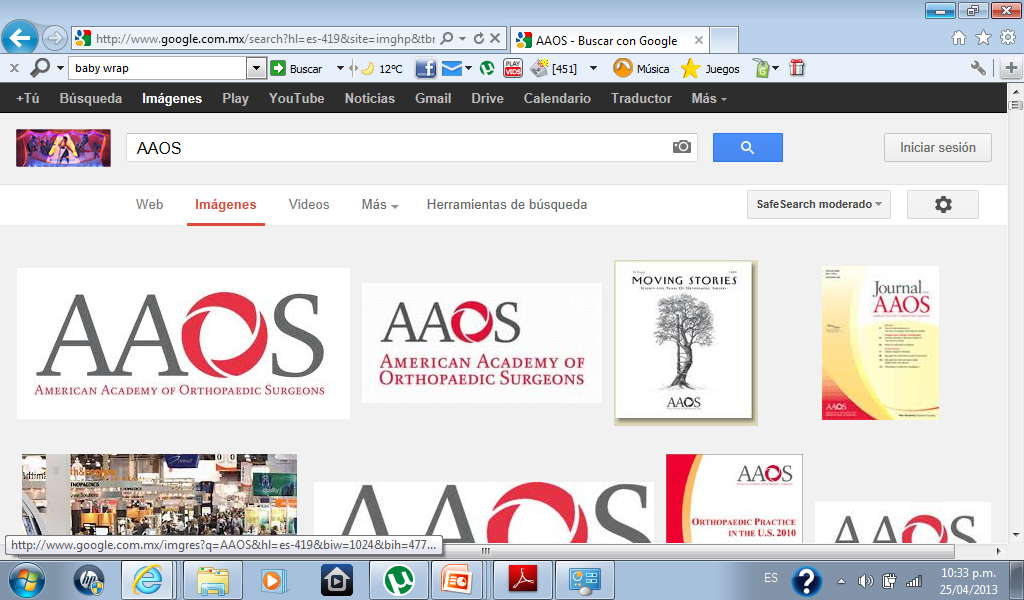 37% de los RTC en  mujeres británicas son secundarios a DDC
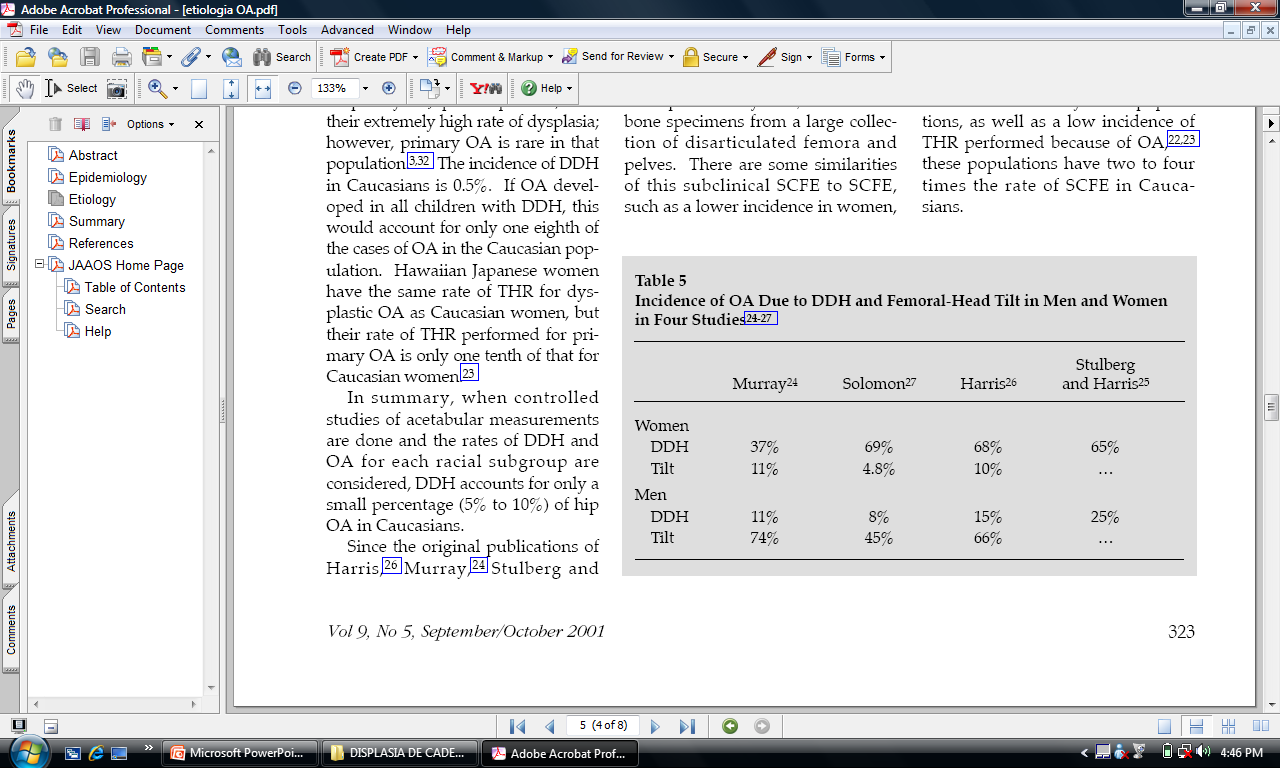 Primary Osteoarthritis of the Hip: Etiology and Empidemiology, Franklin T.Hoaglund, MD, and Lynne S. Steinbach, MD JAAOS  Vol, 9 No 5, September/October 2001
¿CÓMO PREVENIRLO?
ULTRASONIDO DE CADERA
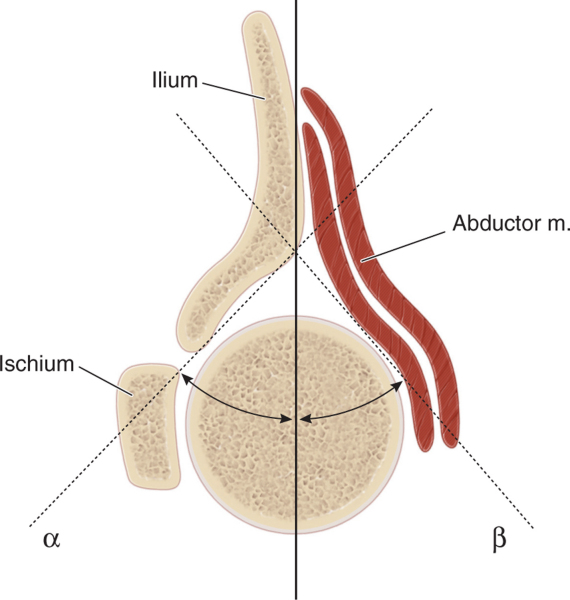 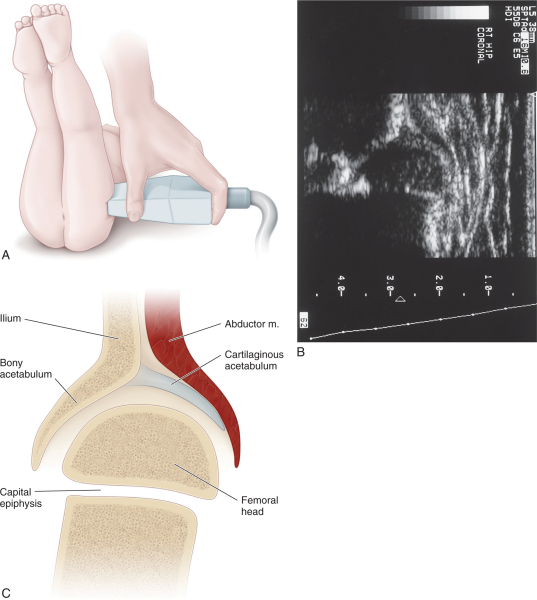 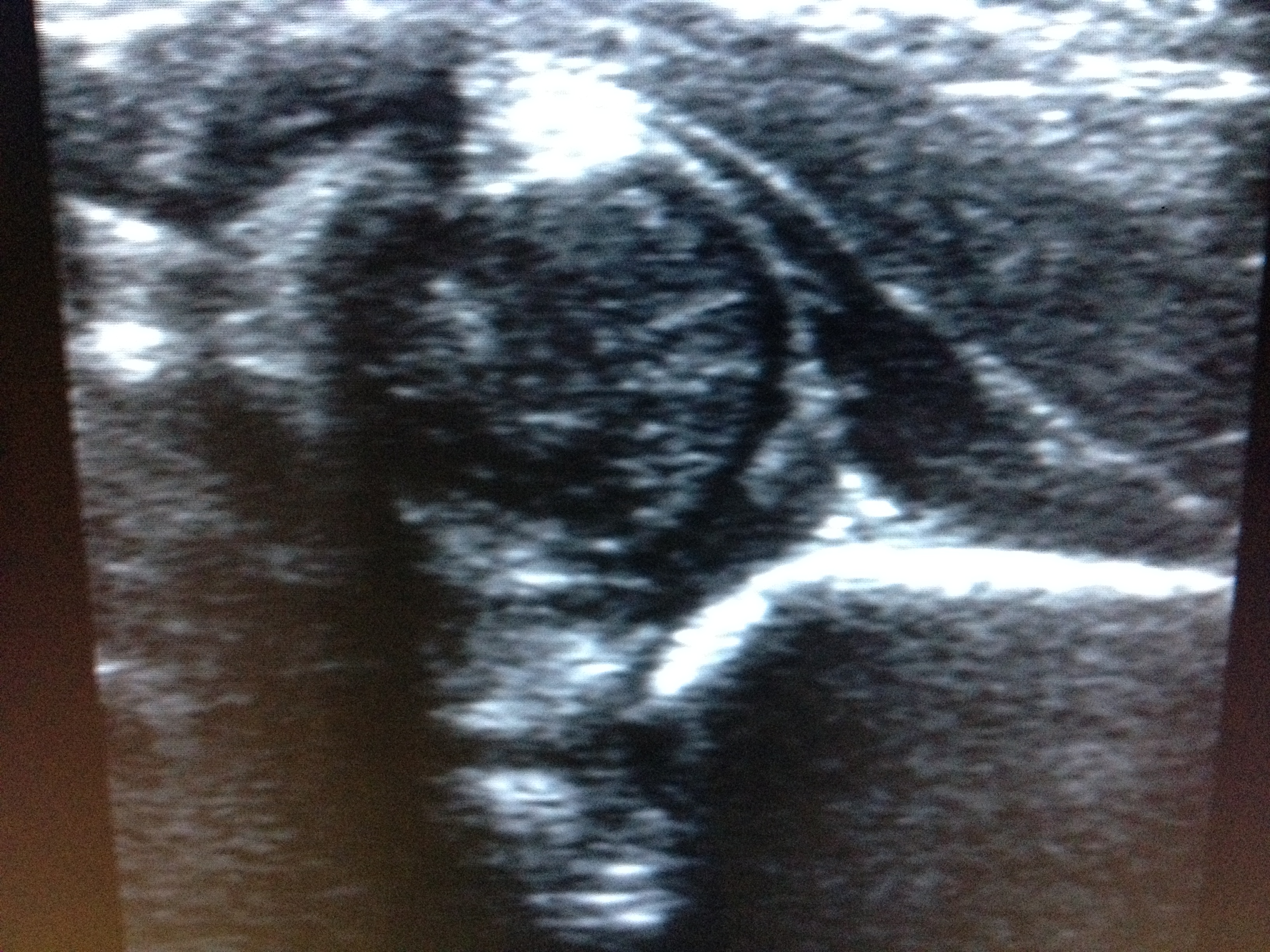 Cadera luxada por ultrasonido
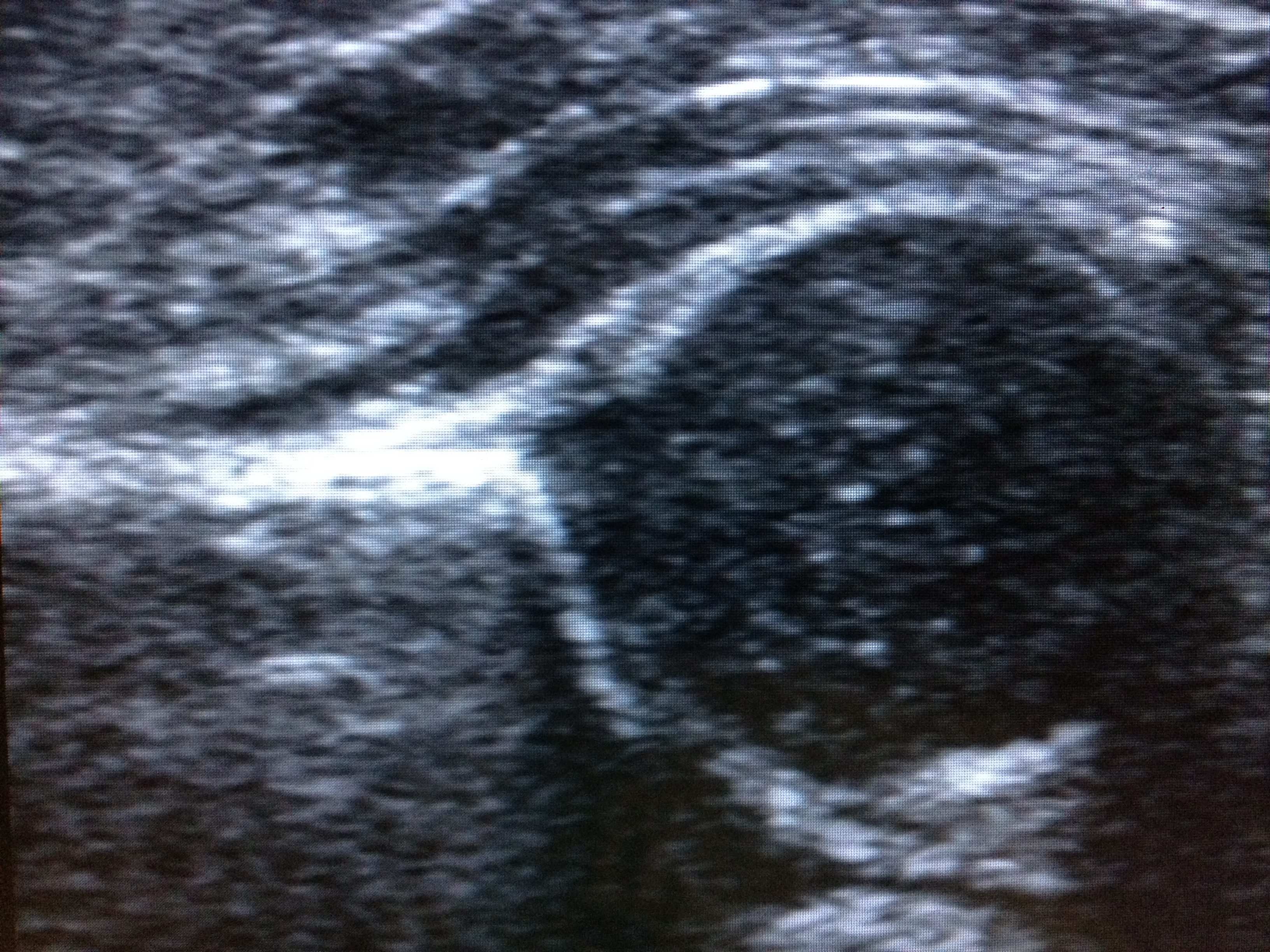 Cadera reducida por ultrasonido
CITA EN 15 DÍAS PARA OBSERVAR EL APEGO DE LOS PADRES
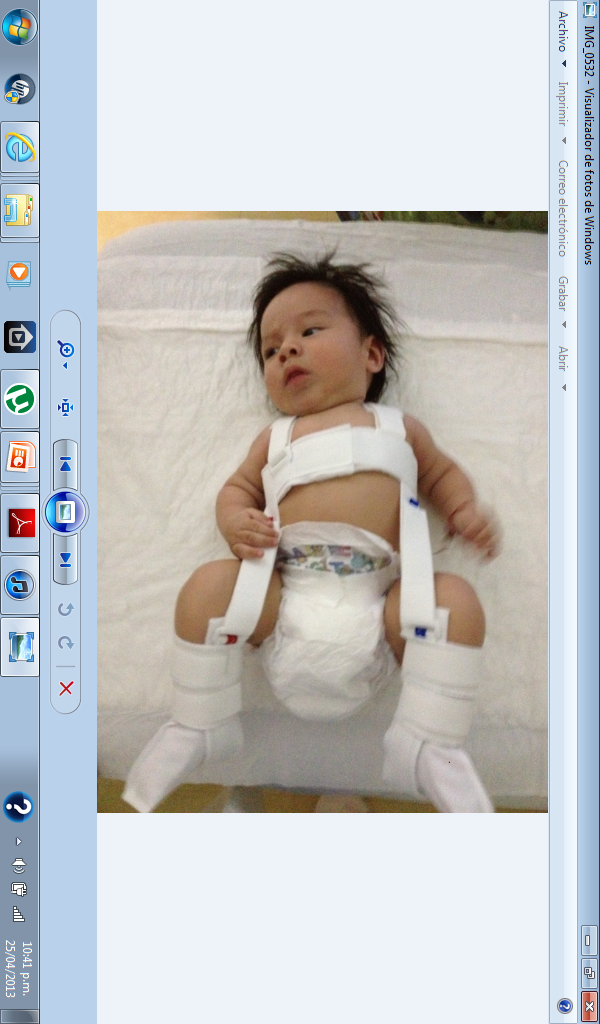 US AL MES DE USO O RX AL CUMPLIR 3 MESES DE EDAD
USO HASTA LOS 6 MESES
ARNÉS DE PAVLIK
USO DESDE 1946
PARA EVITAR DISPLASIA RESIDUAL
Se toman Rx a los 3 
meses de edad
Indice acetabular
Linea de Shenton.
LÍNEA DE PERKINS
LÍNEA DE HILDENRINER
CUADRANTES DE PUTTI INFEROINTERNO
LÍNEA DE SHENTON
45°
20°
10 mm
25 mm
Indice AcetabularMedidas.
30° Limite normal ALTO